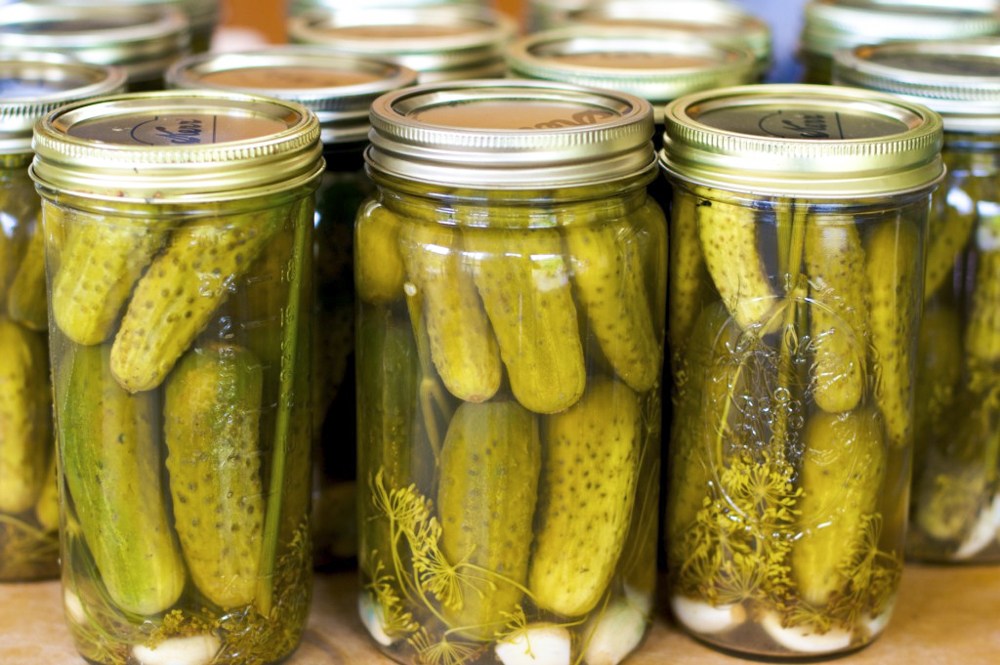 আজকের পাঠে সবাইকে স্বাগত জানাচ্ছি।
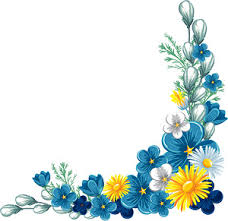 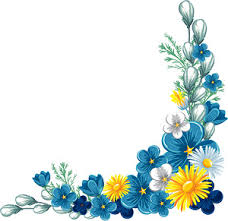 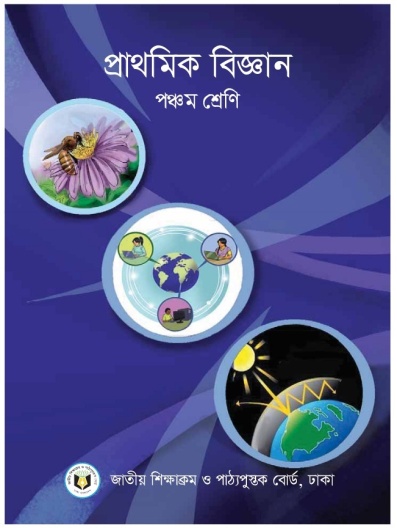 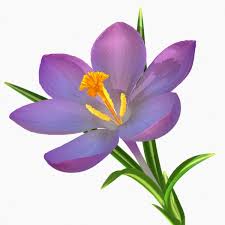 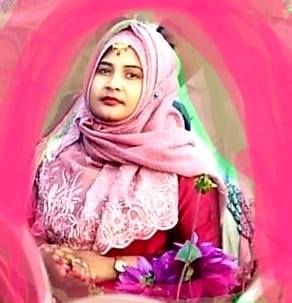 পাঠ পরিচিতি
শিক্ষক পরিচিতি
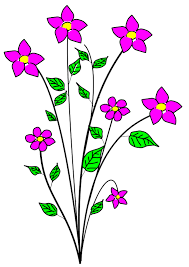 শ্রেণি-পঞ্চম,
বিষয়-প্রাথমিক বিজ্ঞান,
অধ্যায়- 6  (সুস্থ জীবনের জন্য খাদ্য),
পাঠের শিরোনাম- খাদ্য সংরক্ষণ,
সময়ঃ ৪০ মিনিট।
আকলিমা আক্তার মুন্নি
সহকারি শিক্ষক,
রামচন্দ্রপুর আদর্শ সরকারি প্রাথমিক বিদ্যালয়,
কালীগঞ্জ, গাজীপুর
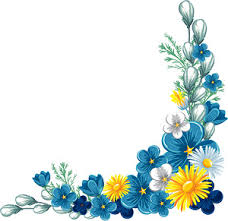 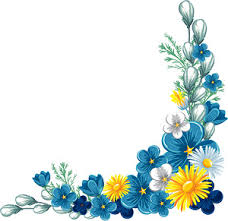 চিত্রে কী দেখা যাচ্ছে?
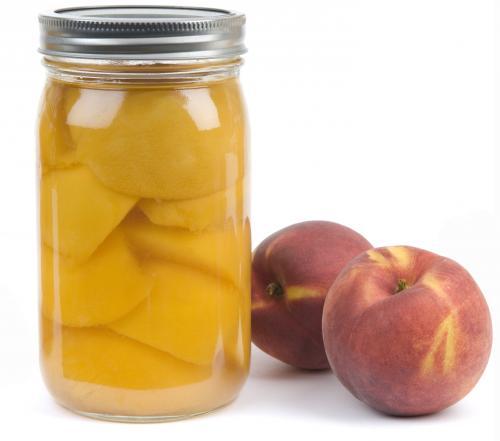 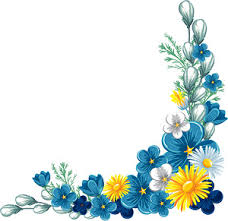 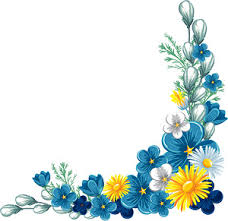 আজকের পাঠ
খাদ্য সংরক্ষণ।
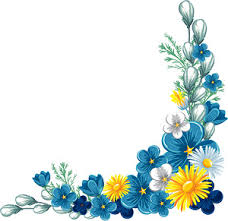 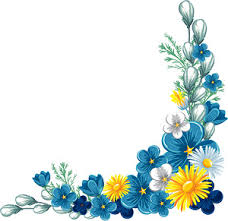 শিখনফল
৮.২.১ বরফ দিয়ে, রিফ্রিজারেটরে, হিমাগারে বিভিন্ন প্রকার খাদ্যবস্তু রাখার সুবিধা বলতে পারবে।
 ৮.২.২ খাদ্য সংরক্ষণের গুরুত্ব বর্ণনা করতে পারবে।
23-Nov-20
Sukesh Sutradhar, Nasirnagar,Brahmanbaria. Mob: 01722 269461
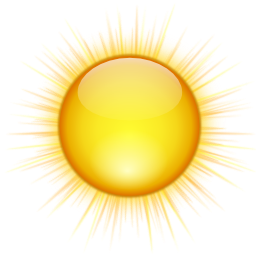 রোদে শুকিয়ে।
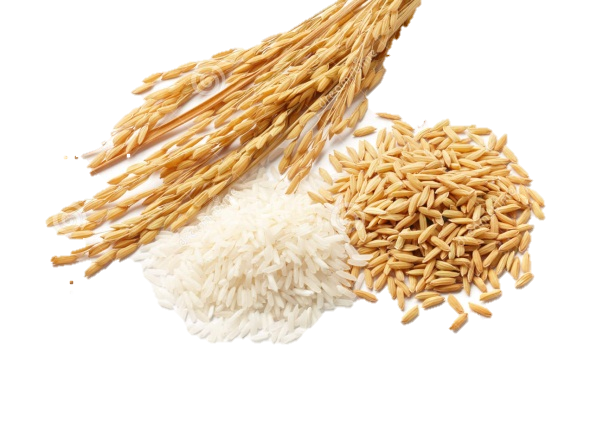 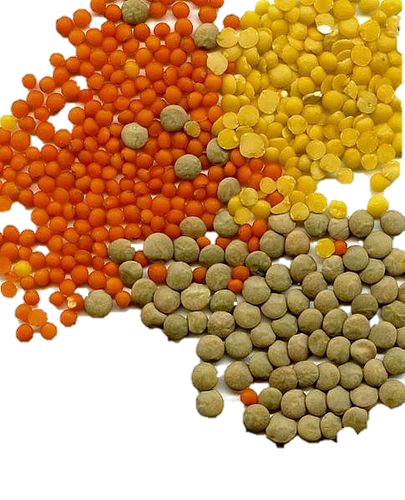 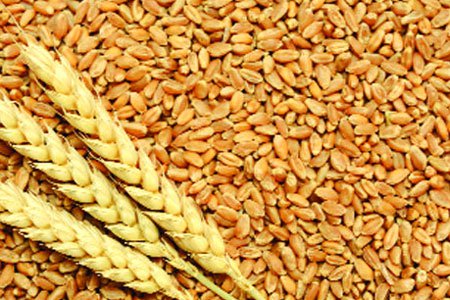 ডাল
গম
চাল ও ধান
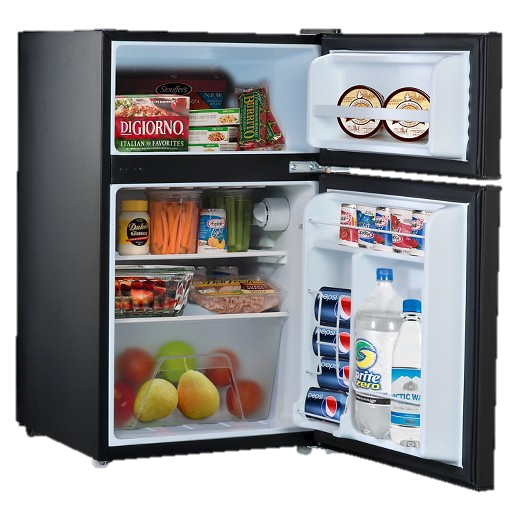 নিচের খাদ্যগুলোকে কীভাবে সংরক্ষণ করা যায়?
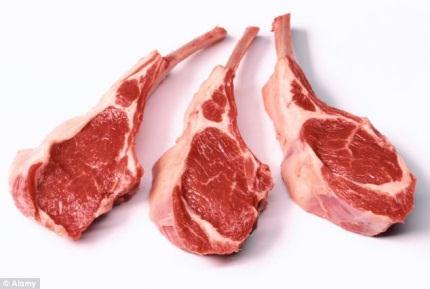 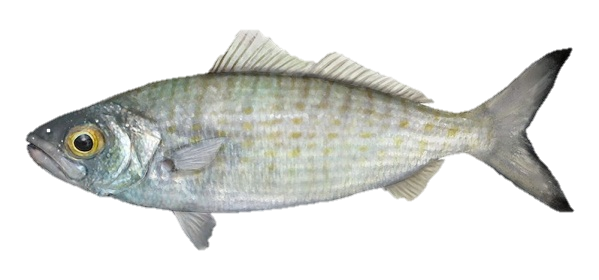 মাংস
মাছ
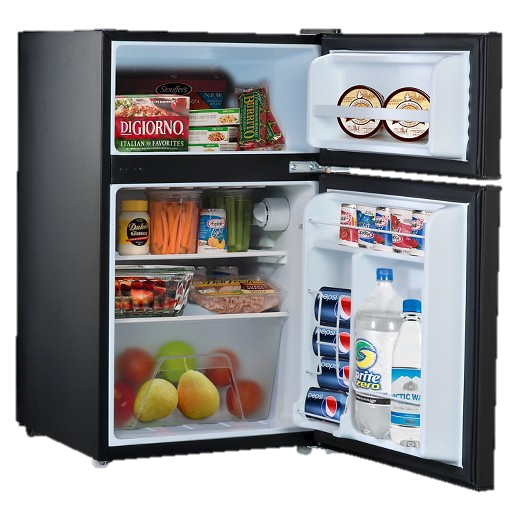 নিচের খাদ্যগুলোকে কীভাবে সংরক্ষণ করা যায়?
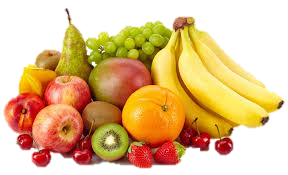 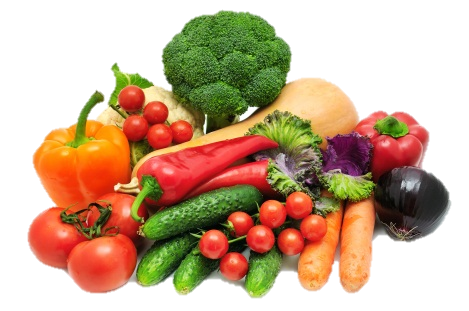 ফল
সবজি
23-Nov-20
Sukesh Sutradhar, Nasirnagar,Brahmanbaria. Mob: 01722 269461
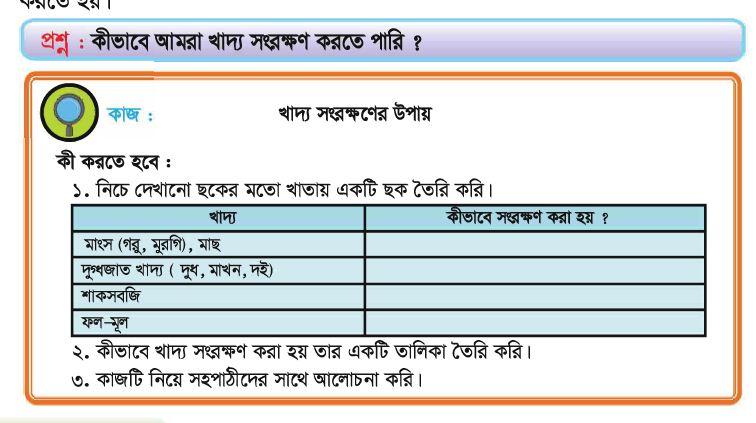 দলগত কাজ
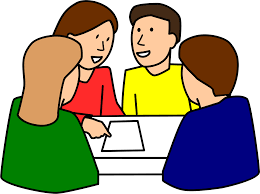 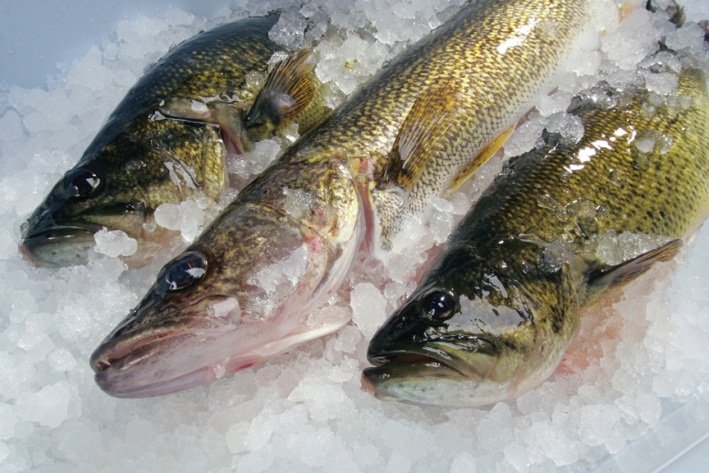 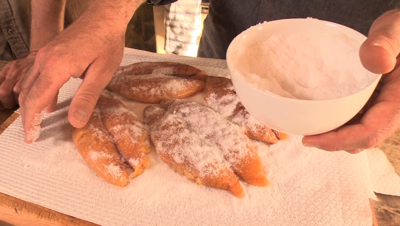 উপরের চিত্রে কী কী দেখা যাচ্ছে?
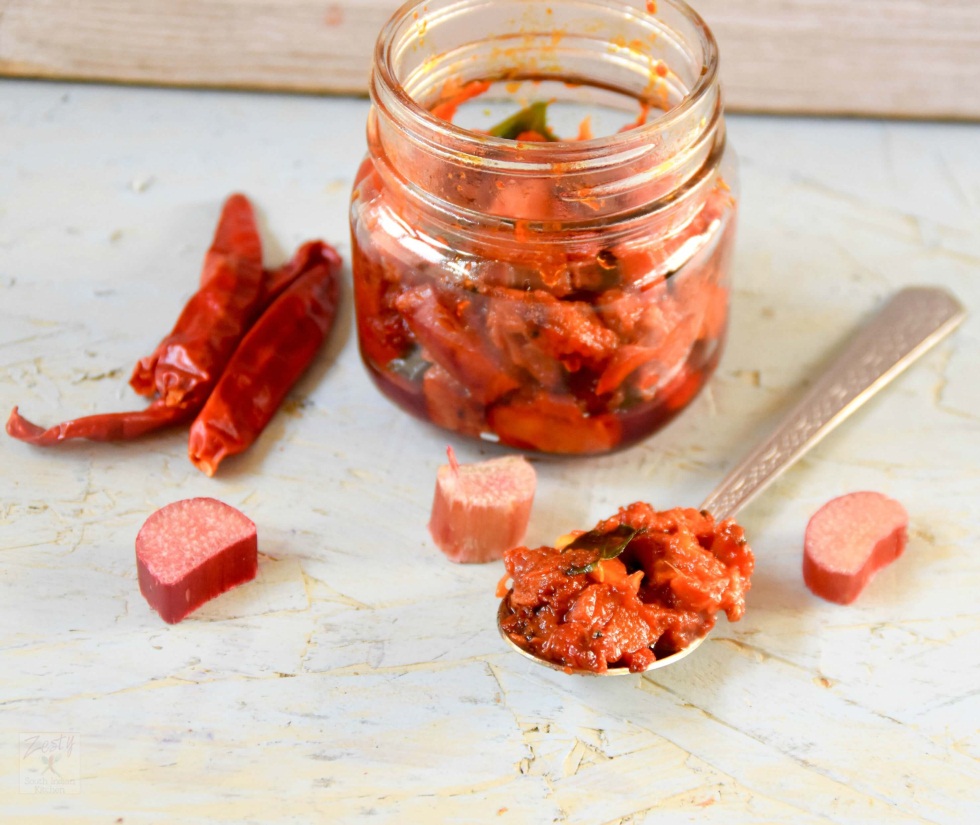 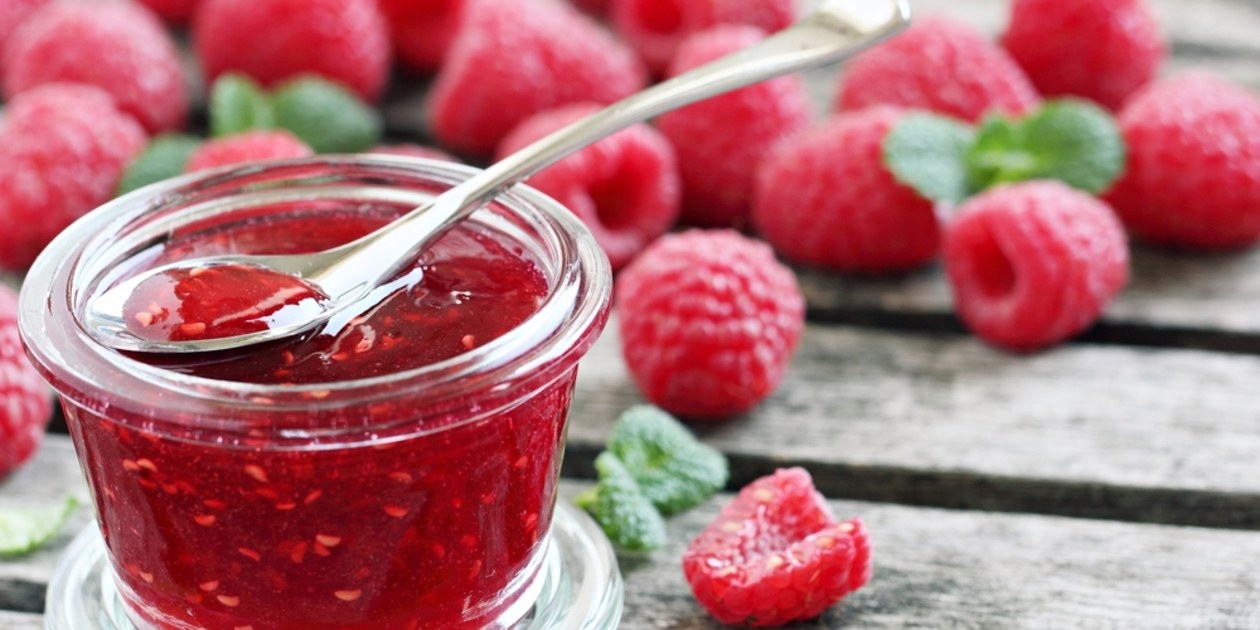 উপরের চিত্রে কী কী দেখা যাচ্ছে?
চিত্রটি ভালভাবে লক্ষ কর-
অপচয় রোধ
সহজে পরিবহন
পচন রোধ
খাদ্য সংরক্ষণের গুরুত্ব
মৌসুমি ফল সংরক্ষণ
ব্যাকটেরিয়া জন্মাতে দেয়না
23-Nov-20
Sukesh Sutradhar, Nasirnagar,Brahmanbaria. Mob: 01722 269461
একাকী কাজ
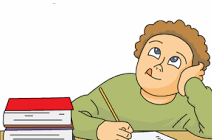 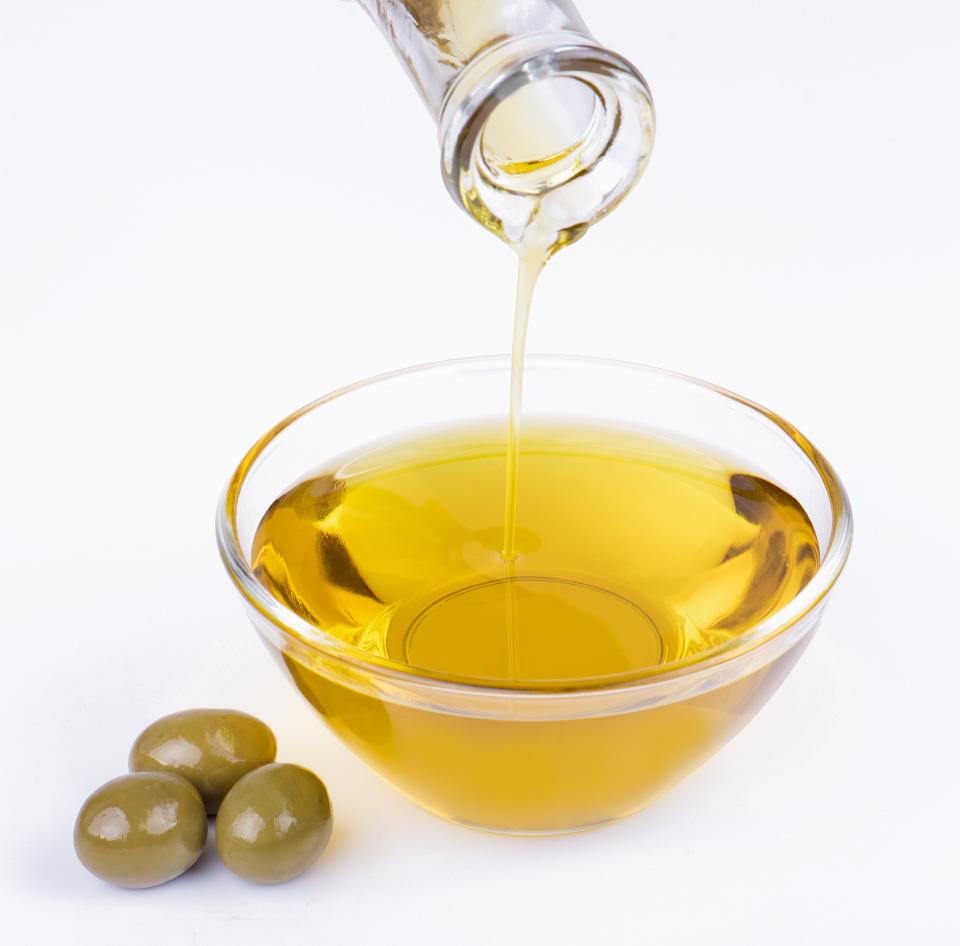 চিত্রে প্রদর্শিত খাদ্য সংরক্ষণ পদ্ধতি সম্পর্কে দুইটি করে বাক্য লেখ।
23-Nov-20
Sukesh Sutradhar, Nasirnagar,Brahmanbaria. Mob: 01722 269461
পাঠ্য বই সংযোগ
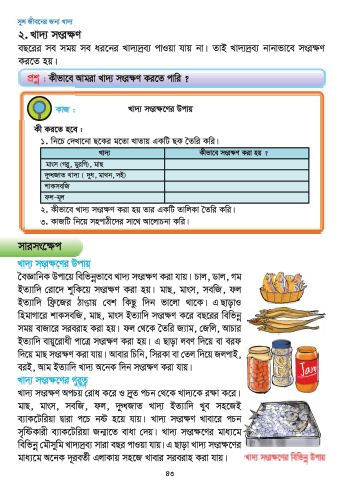 তোমার প্রাথমিক বিজ্ঞান বইয়ের  ৪৩ নং পৃষ্ঠা খুলে মনযোগ সহকারে পড়।
মূল্যায়ন
রোদে শুকিয়ে সংরক্ষণ করা যায় এমন ২ টি শস্যের নাম লিখ।
খাদ্য সংরক্ষণের ২ টি প্রয়োজনীয়তা লিখ।
23-Nov-20
Sukesh Sutradhar, Nasirnagar,Brahmanbaria. Mob: 01722 269461
[Speaker Notes: স্টিগার ব্যবহার করা হয়েছে। উত্তরে ক্লিক করে উত্তর দেখতে হবে।]
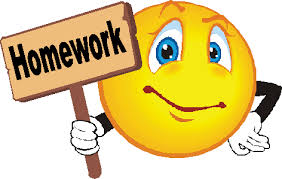 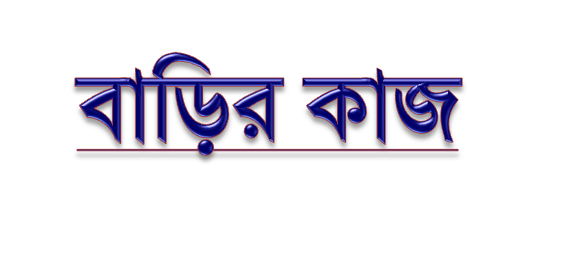 কীভাবে আমরা খাদ্য সংরক্ষণ করতে পারি?
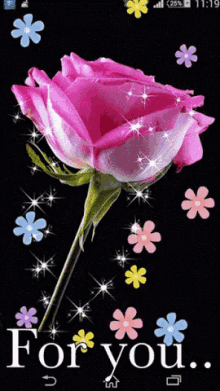 সকলকে ধন্যবাদ।